Theorie Kubus en vierkant
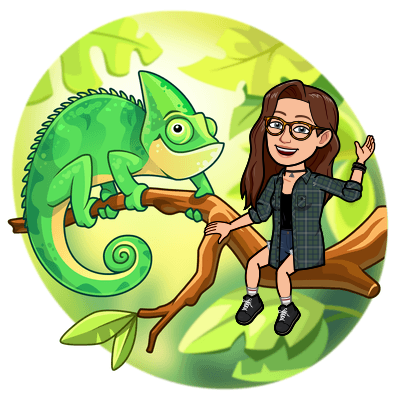 www.Lowikwiskunde.nl
        @Lowikwiskunde
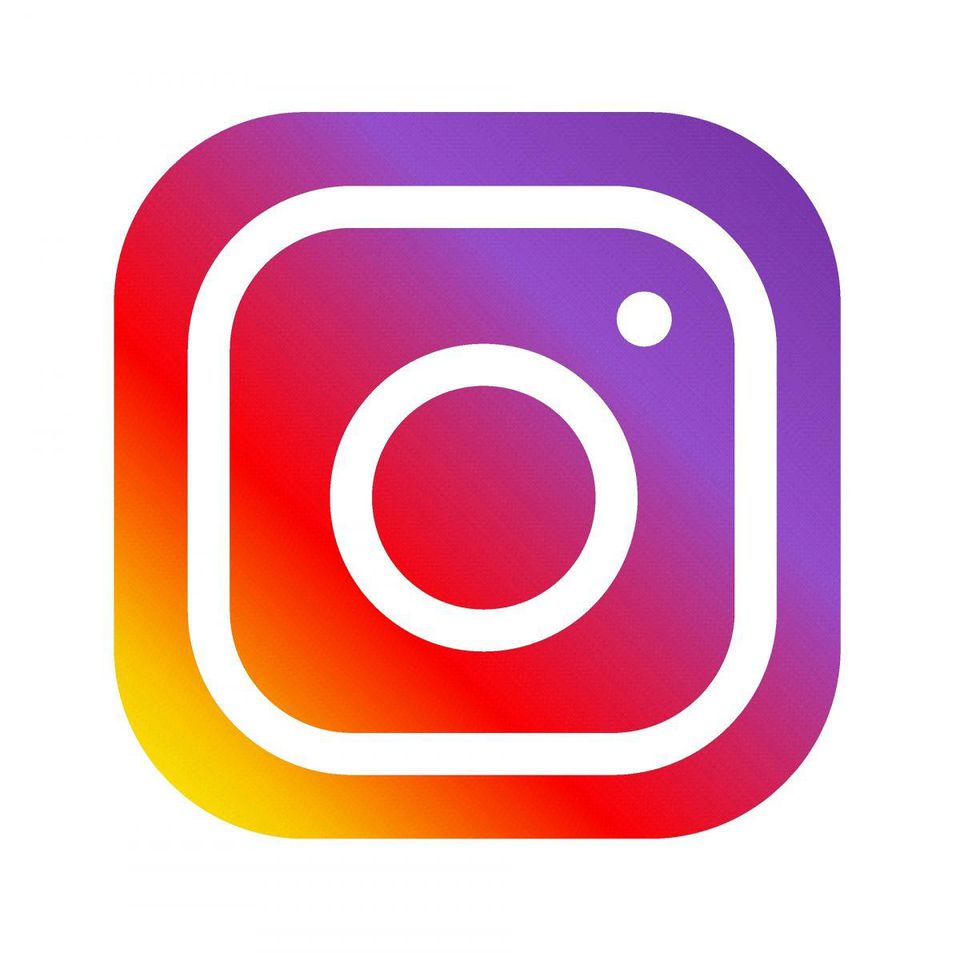 Vierkant en Kubus
Hoeveel hoekpunten?

Namen hoekpunten:  

Hoeveel ribben? 

Namen van de ribben: 




Hoeveel vlakken?
Namen van de vlakken:
8
Hoeveel hoekpunten?

Namen hoekpunten:  

Hoeveel ribben? 

Namen van de ribben: 

Hoeveel vlakken? 

Namen van het vlak:
4
D
C
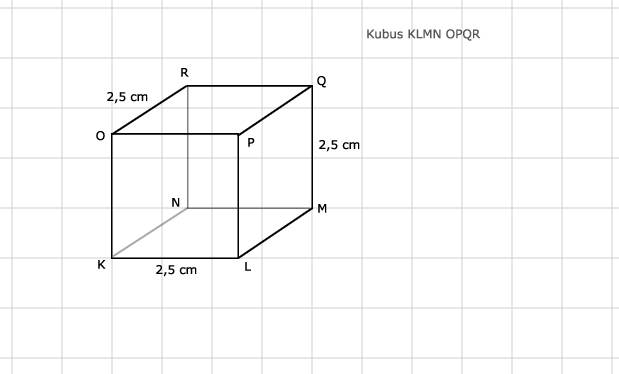 A, B, C, D
K, L, M, N, O, P, Q, R
12
4
AB, BC, CD, AD
KL, LM, MN, KN
KO, LP, MQ, NR
OP, PQ, QR, OR
1
A
B
ABCD
6
Vormen van de vlakken:
Vierkant
KLMN, OPQR, LMQP, KNRO, KLPO, MQRN
Uitslag kubus
Klik en kijk:
Kubus uitslagen – GeoGebra
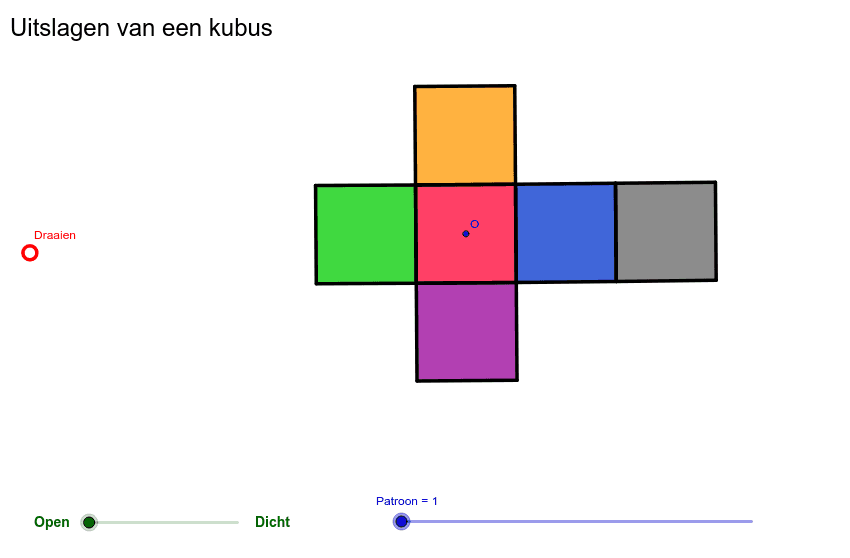 Letters bij een kubus zetten
Opdracht: 
Zet de letters A t/m H bij de hoekpunten van deze kubus.
H
G
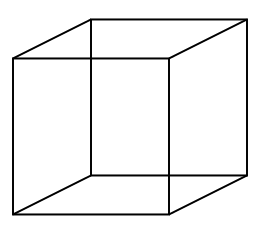 E
F
D
C
A
B
Letters bij een vierkant zetten
C
D
B
A
GH
Ribben noemen oefenen
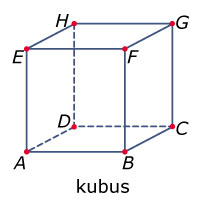 Waarom is deze lijn gestippeld?
Omdat je deze ribben normaal niet zou kunnen zien, maar door de 3D tekening wel.
CG
DH
AD
BC
AB
Vlakken noemen oefenen
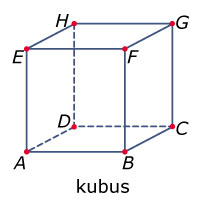 Rode vlak:
ABFE
CGHD
Gele vlak:
ABCD
Groene vlak:
ADHE
Blauwe vlak: